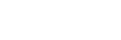 Changes to Guidance
Law Society Climate Change Guidance
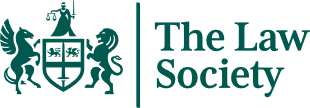 Part A - Sets out guidance for organisations on how to manage their business in a manner which is consistent with the transition to net zero. 
Part B - provides guidance for solicitors on:
how climate change physical risks and climate legal risks may be relevant to client advice
issues which may be relevant when considering the interplay of legal advice, climate change and solicitors’ professional duties
issues which may be relevant when considering the solicitor-client relationship in the context of climate change
Chancery Lane
Marni's Clause
Marni’s Clause- highlighting the risk of climate change which might impact on the use intended for the property.
Highlights that flood risk may become worse if in a flood risk area or just outside one.
Highlights transition risks such as energy performance certificates
Further sector-specific guidance on particular areas of law will be published by the Law Society addressing how solicitors should advise clients on climate change legal risks, as well as guidance on helping solicitors and law firms adopt and implement more sustainable operations in response to changing market conditions
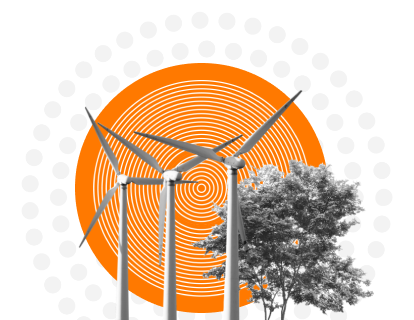 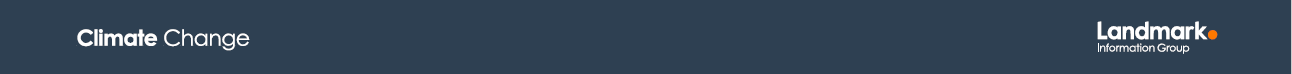 1
[Speaker Notes: There has been new guidance introduced to help lawyers understand how to advice their clients on climate change.

The Chancery Lane Project (TCLP) is the code name for the collaboration among lawyers from around the world to develop new contracts and model laws to help fight climate change. It has introduced climate-related clauses for you to add for a variety of situations. “Marni’s” clause is used for report on title, and it is used to highlight the risk of climate change, and how it might impact the intended use for the property. It highlights that flood risk may become worse if the property is already in a flood risk area, or located just outside a flood risk zone. It also highlights transition risks. Transition risks are property/business related risks as we move towards a low carbon future. A typical example for property would include energy performance certificates, or EPCs. 

The Law Society has recently (last week) has produced some guidance around climate change. It is in two parts – part a and part b.

This along with the previous guidance now confirms the importance to advise on climate change as part of property transactions]
Law Society Climate Change GuidanceLandmark Information Info Note
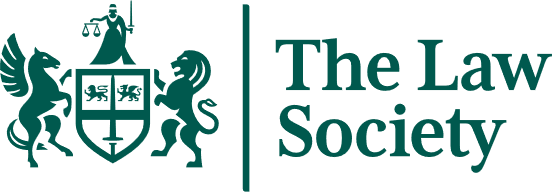 Part A is about reducing the climate change impact of their clients and also of the law firm itself.

For law firms this involves assessing the annual carbon emissions that the firm makes and then setting targets to drive down these emissions with the ultimate goal of reaching Net Zero by a 2050 or earlier. 

A crucial point to understand is that to reach Net Zero only a maximum of 10% of those emissions can be offset (for example by paying a third party to plant trees)  the other 90% has to be real reductions.
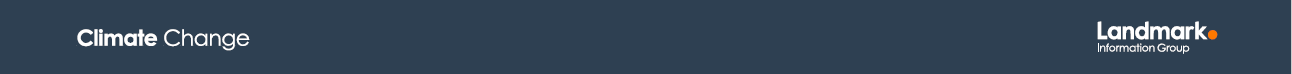 2
[Speaker Notes: The guidance is in 2 parts. 
Part “a” A is about reducing the climate change impact of their clients and also of the law firm itself.

For law firms this involves assessing the annual carbon emissions that the firm makes and then setting targets to drive down these emissions with the ultimate goal of reaching Net Zero by a 2050 or earlier. 

A crucial point to understand is that to reach Net Zero only a maximum of 10% of those emissions can be offset (for example by paying a third party to plant trees)  the other 90% has to be real reductions. 

Part A refers in very broad terms about working with clients to reduce their carbon emissions for example helping them in their transition planning  

In the property context, this is likely to be thinking holistically about developments and buildings for example the carbon footprint of buildings both in construction and in use. 
Part of this will be compliance pressures, for example ensuring that clients are aware of the tightening standards for EPCs.]
Law Society Climate Change GuidanceLandmark Information Info Note
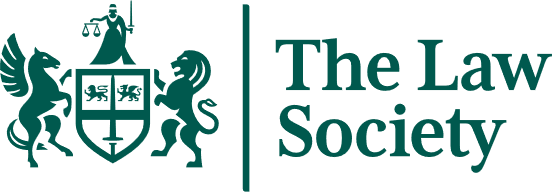 Part B of the guidance looks at climate change risks. 

For property lawyers the key parts here are the duties to advise and warn clients about these. 

As the Guidance makes clear, solicitors have long been under a duty to warn clients about risks which may not be apparent to the client but should be obvious to the solicitor. 

With climate change risks that duty will be very fact specific.

Property lawyers will be, or should now be, aware that climate change can bring additional physical and transition risks to properties
https://liguk-my.sharepoint.com/:w:/g/personal/chris_loaring_landmark_co_uk/Ea502FiILalHqymOV_b0H44B8W-MW9xRcB6MWhv5W5hBJw?e=EA4loS
Chris’/Simons latest LM guidance of the Law Society guidance
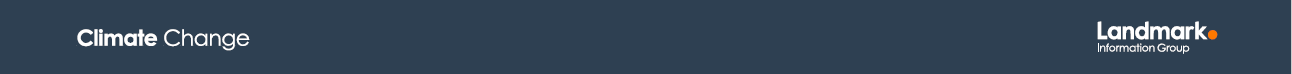 3
[Speaker Notes: Part B of the guidance looks at climate change risks. 

For property lawyers the key parts here are the duties to advise and warn clients about these. 

As the Guidance makes clear, solicitors have long been under a duty to warn clients about risks which may not be apparent to the client but should be obvious to the solicitor. 

With climate change risks that duty will be very fact specific.

Property lawyers will be, or should now be, aware that climate change can bring additional physical and transition risks to properties
Property lawyers will always want to give practical advice, but as the Guidance warns in section 2.1 solicitors should not advise on climate change risks where it is outside their knowledge or qualification. 
In practice this will mean that to be able to advise on the risks associated with climate change it will usually be necessary to carry out a climate change search
The Guidance also refers to competence and the need for some solicitors to undertake training so that they can properly advise their clients on these new climate change risks.

Part B - provides guidance for solicitors on:
How climate change physical risks, and climate legal risks may be relevant to client advice.
Issues which may be relevant when considering the combination of legal advice, climate change and solicitors’ professional duties.
Issues which may be relevant when considering the solicitor-client relationship in the context of climate change.]
My email to everyone last week about linking to our learning programme  :-Having read and re-reading the LS CC Guidance – I wondered if these paragraphs are useful to supporting our Training programme?
Actions to take where there are gaps in your competence 
You may need to be able to discuss climate-related legal issues competently with your client and potentially encourage certain clients to engage with climate issues where they are relevant or material to the particular client or matter. Parallels may be drawn with tax or competition law, which may not be central to a specific retainer but are still of relevance and should be in a practitioner’s mind when considering the scope of instructions.
Not all solicitors have expertise or training in matters relating to climate legal risks. However, as solicitors undertake training as part of their professional development, widespread awareness and acknowledgement will grow over time. This may intensify the expectation that a reasonably competent solicitor should be aware of the impact and the relevance of climate change to their practice area and be able to advise clients accordingly. Therefore, the general standards that solicitors are required to meet to discharge their duty of care to clients in this area may shift accordingly.
A solicitor who does not have the relevant knowledge of the impact of climate change on the legal area they are advising on should not advise if it is outside their knowledge or competence. In such circumstances, you may wish to consider professional training to develop your competence and/or that of your organisation. Alternatively, when you have identified a relevant legal risk on which you feel unable to advise you should liaise with your client about seeking specialist third-party assistance, such as technical consultants (Hurlingham Estates Limited v. Wilde Partners [1997] 1 Lloyds Rep 525).
Even where solicitors elect to advise on climate change, they may wish to include a provision in their retainer reserving the right to instruct specialists where appropriate (along with the right to charge the client the fees incurred in doing so). Solicitors may wish to discuss and/or document the prospect of any specialist instruction with their client.
4